PHONG GD &ĐT QUẬN LONG BIÊN
TRƯỜNG MẦM NON THẠCH CẦU
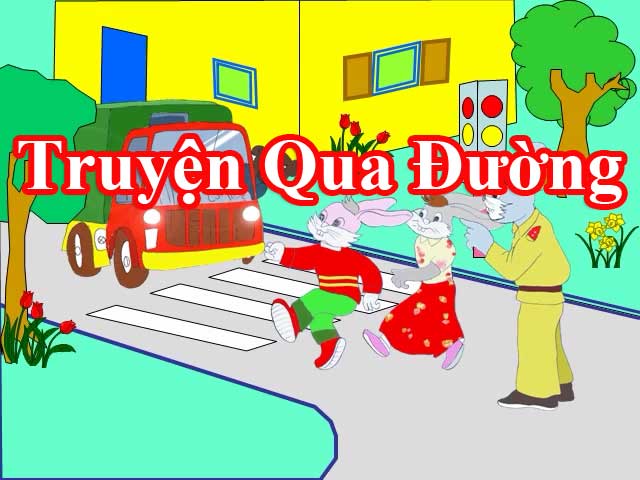 LÀM QUEN VỚI TÁC PHẨM VĂN HỌC
CÂU CHUYỆN: QUA ĐƯỜNG
Giáo viên: Nguyễn Thị Nhị
Lứa tuổi:3-4 tuổi
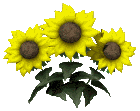 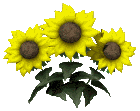 1. Ổn định tổ chức
Cô và trẻ cùng hát bài “ Em đi qua ngã tư đường phố” – Sáng tác: Hoàng Văn Yến
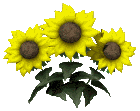 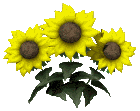 2. Phương pháp, hình thức tổ chức:
Cô kể chuyện lần 1: Kết hợp cử chỉ điệu bộ minh hoạ.
Cô kể chuyện land 2: Sử dụng hình ảnh powerpoint minh hoạ truyện và đàm thoại cùng trẻ.
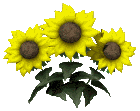 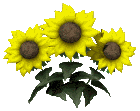 PHẦN HỎI ĐÁP
Các nhân vật trong truyện:
Thỏ Mẹ
Thỏ Nâu
Thỏ Xám
Thỏ Trắng
Bác Gấu
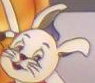 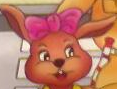 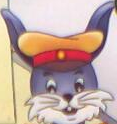 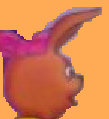 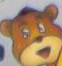 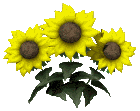 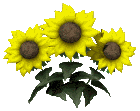 Vào một buổi sang mùa xuân ấm áp, hai chị em thỏ Trắng và thỏ Nâu xin mẹ đi đâu? Mẹ dặn hai chị em ra sao.
Khi nhìn thấy vườn hoa đẹp hai chị em thỏ làm gì?
Bác Gấu đã nói gì với hai chị em?
Điều gì đã xẩy ra với hai chị em?
Hai chị em Thỏ cảm thấy thế nào khi nghe chú cảnh sát Thỏ Xám giải thích?
Chú cảnh sát Thỏ Xám đã dặn dò hai chị em Thỏ những gì?
3. Kết thúc
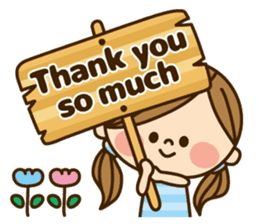 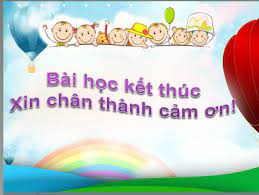 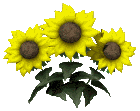 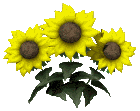